IC3
22. 9. 2014
Věnovat soustředěnější pozornost hloubce konceptové analýzy probírané situace, „zpomalit“ proces analýzy, více jej opírat o rozbor oborových a nad-oborových konceptů.
Obsahově zaměřený přístup – úcta k pojmu a textu  (teoretické východisko a centrální kategorie pro 3A)
Obsah – vše, co lze uchovávat v paměti subjektu a intersubjektivně sdílet prostřednictvím artefaktů / výrazů.   
Obsah – potence interpretování významů 
Transformace obsahu – přiřazení s významovou ekvivalencí („text k textu“) 
A  B, A je rovnocenné B, A je B 
/// /// ///  9; 9  3 + 3 + 3; 9  3 * 3, 9  32   

Slavík, Chrz, Štech et al. 2013, s. 47 – 60
logické operace
infralogické operace
SUBJEKTIVNÍ MODALITA
obsah v psychice
PY
PX
Transformace obsahu
INTERSUBJEKTIVNÍ MODALITA
obsah v sociální interakci
QYQ
QX
kontext:
kultura, obor
OBJEKTIVNÍ MODALITA
obsah ve fyzickém světě
R
OBSAH jako konstrukt, který spojuje: 
subjektivitu (představa, prekoncept – „obsah v hlavě“)
intersubjektivitu (význam, pojem – „společný obsah“, kontext)
objektivitu (fenomén, výraz – „obsah jako možnost“). 
TRANFORMACE/REKONSTRUKCE OBSAHU jako pohyb obsahu „mezi hlavami, kontextem a věcmi“ 
DIDAKTICKÁ ZNALOST OBSAHU jako subjektivní potenciál učitele pro didaktickou transformaci/rekonstrukci obsahu
KONCEPT/PREKONCEPT jako analytické jednotky obsahu (Slavík, Chrz, Štech et al. 2013)
Základní analytické jednotky studia obsahu: koncept – prekoncept
Koncept – interpretační a zážitkové pole výrazu; intersubjektivní podmínka prekonceptu 
Prekoncept – subjektivní podmínka konceptu (koresponduje s představou)
Didaktická transformace obsahu – dynamika teorie pro 3A
Kontext přirozené zkušenosti 
fenomén
Didaktický metajazyk
Kontext oboru

          koncept
proces  učení
EXPERT
žákovi vzdálená výrazová struktura
žákovi blízká výrazová struktura
OBSAH
ŽÁK
UČITEL
proces  vyučování
prekoncept
KONTEXT KULTURY
Schéma „významového kanálu“ didaktické transformace obsahu 
van DIJK, E. M.; KATTMAN, U. A research model for the study of science teachers’ PCK and improving teacher education. Teaching and Teacher Education, 2007, 23, s. 885-897. ISSN 0742-051X.
JELEMENSKÁ, P. ; SANDER, E ; KATTMANNN, U. Model didaktickej rekonštrukcie : Impulz pre výzkum v oborových didaktikách. Pedagogika, 2003, 53, č. 2, s. 190 – 201. ISSN 3330-3815.
SLAVÍK, J.; JANÍK, T. Fakty a fenomény v průniku didaktické teorie, výzkumu a praxe vzdělávání. Pedagogika, 2007, 57, č. 3, s. 263 – 274. ISSN 3330-3815.
Model hloubkové struktury výuky (nástroj 3A) teoretický model pro realizaci výzkumu
Model reprezentuje logické a funkční vztahy mezi cíli – obsahem – činností žáků
„svět“ a symbolické systémy – konstrukty
„tělo a neuronální události“ – konstituenty
Konceptová analýza
Poznávací překážky
ONTODIDAKTICKÁ ANALÝZA UČIVA – POJMU
X
PSYCHODIDAKTICKÁ ANALÝZA ŽÁKOVSKÝCH PREKONCEPTŮ
VÝSTUPY, 
CÍLE,
KLÍČOVÉ KOMPETENCE
Hodnocení
Vyučovací situace
ŠTECH, S. (2003) s. 66 – 85
Obsahový konstituent
Výrazový konstrukt
Přírůstek 1, 2, 3… n 
 veličina délky, objemu apod. 
Schéma percepčního Gestaltu extenze:
[1]o  [2] O  [3] O …[n]
ZVĚTŠOVÁNÍ
Přírůstek 1, 2, 3… n 
 potenciálně proměnlivá vlastnost.  
Schéma percepčního Gestaltu extenze:
 [1]   [2]   [3]  …[n]
RŮST
ZRÁNÍ
Přírůstek 1, 2, 3… n. 
Schéma percepčního Gestaltu extenze:
[1] /   [2] //  [3] /// …[n]
ZVYŠOVÁNÍ 
POČTU
Intenzionální významy  intenzionální rozvíjenízhušťování
Extenzionální významy 
extenzionální dekonstrukce
KONCEPT
(Janík & Slavík 2009)
Koncept ZVUK
symbolické systémy – notace
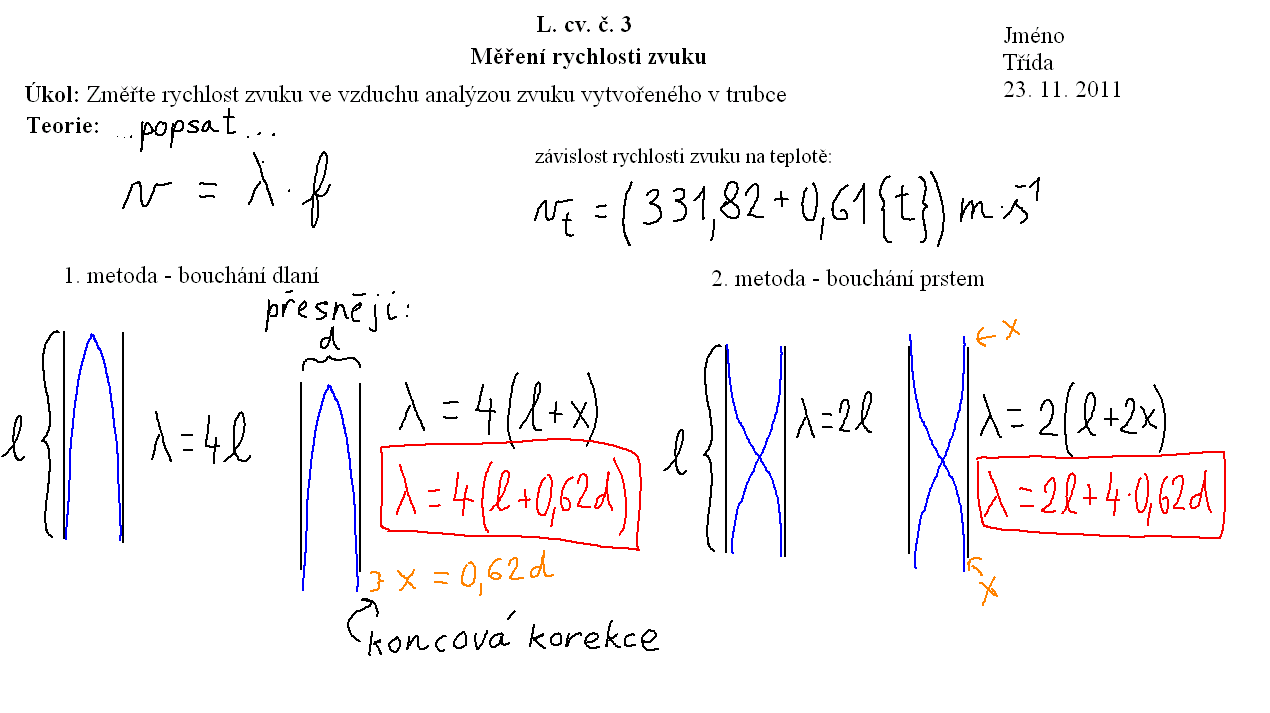 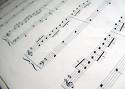 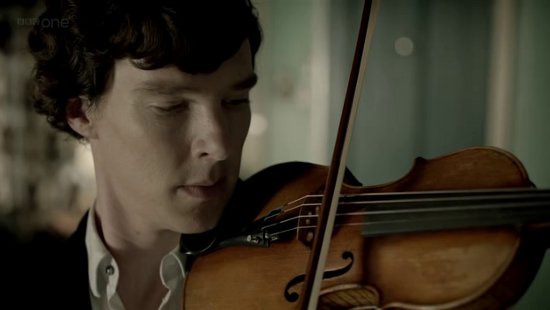 Hloubková konceptuální struktura obsahu
Aplikovat
ČINNOST
Fenomén
VLASTNOST
Fenomén
SUBSTANCE
Fyzika
Srovnávání podle všeobecného ekvivalentu
Rychlost
Měření
Zvuk
Intenzita
Hodnocení
Hudební výchova
Krása
Hodnotit
Srovnávání podle subjektivního ekvivalentu
Tvořit
Procedurální znalost
Konceptuální znalost
Znalost
faktů
[Speaker Notes: Ukázka z videozáznamu výuky fyziky (virtuální hospitace)]
Transdukce – intersubjektivní transformace obsahu(Slavík, Chrz, Štech et. al. 2013, s. 45 – 81)